RSG forskning och life scienceÖversiktlig handlingsplan för 2025Uppdaterad: 2025-01-25
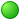 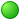 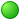 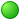 Resultat
Stärkt samarbete inom forskningsstödjande aktiviteter. 
Framtagen gemensam handläggningsprocess för att tydliggöra och underlätta processen för forskare att få hälsodata utlämnad för att kunna genomföra forskningsstudier baserad på register. 
RKL, RJL och RÖ:s samarbete syftar till att stärka varandra i var och ens forskningskompetenser och administration samt till att underlätta för invånares och medarbetares medverkan i kliniska studier 
Infrastruktur på regional och sjukvårdsregional nivå behövs för att nå nationella målsättningar att öka antalet kliniska studier framförallt kliniska prövningar samt för att bli en attraktiv samarbetspartner vid genomförande av kliniska studier 
Skapa gemensamma incitamentsmodeller
Utmaningar
Regionerna är enskilda huvudmän
Regionerna har kommit olika långt i frågor inom forskning och life science
Regionerna använder sig av olika system, tekniska och organisatoriska lösningar 
Regionerna har olika kapacitet och resurser för att ingå i alla gemensamma satsningar
Aktiviteter genomförs av en liten grupp medarbetare vilket gör att vi måste prioritera och parkera aktiviteter 
Oklara finansieringsmodeller för infrastrukturer FSO/RSG, olika ersättningsmodeller 
Svårt att säkra kompetensförsörjning inom forskning och forskningsstödjande personal
Olika förutsättningar och behov hos forskare
Tids- och resurskrävande att få jämförbar statistik över kliniska studier